Articulating Nose Cone
Jed Fazler | Noah Moffeit | Nicholas Samuda | Robert Smith
1
[Speaker Notes: https://visualhunt.com/f7/photo/32891036558/2ed24545c0/]
Team 504 Introductions
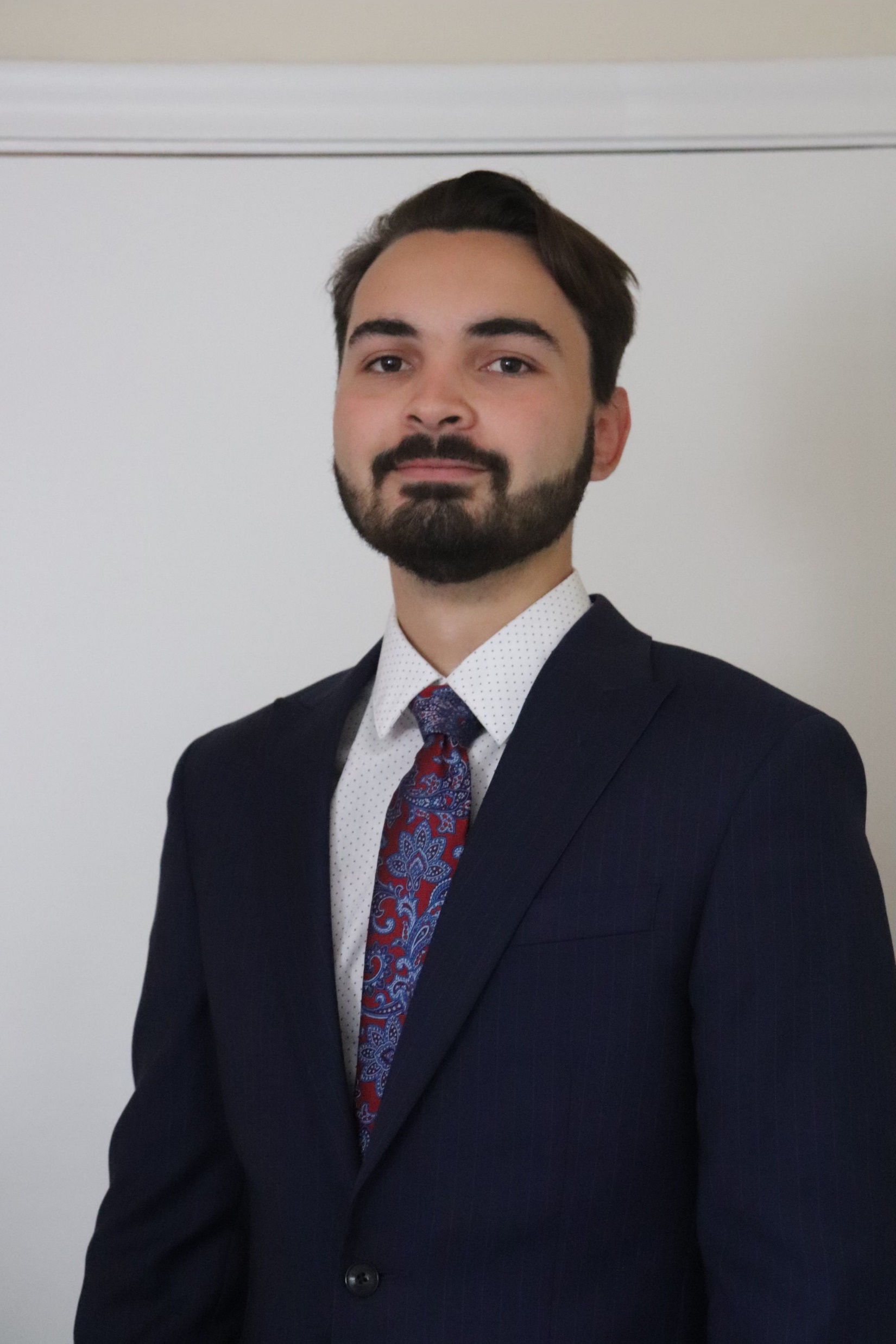 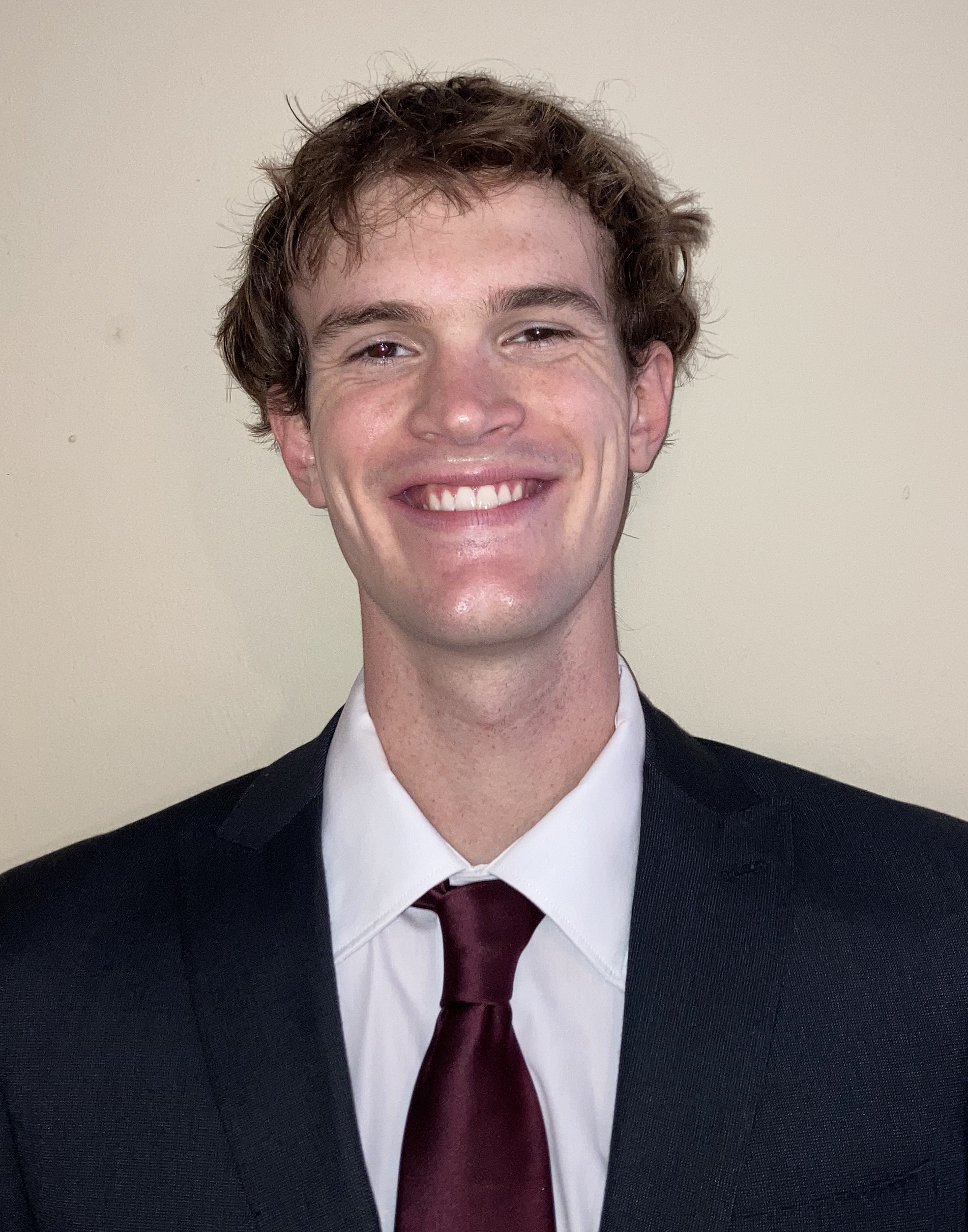 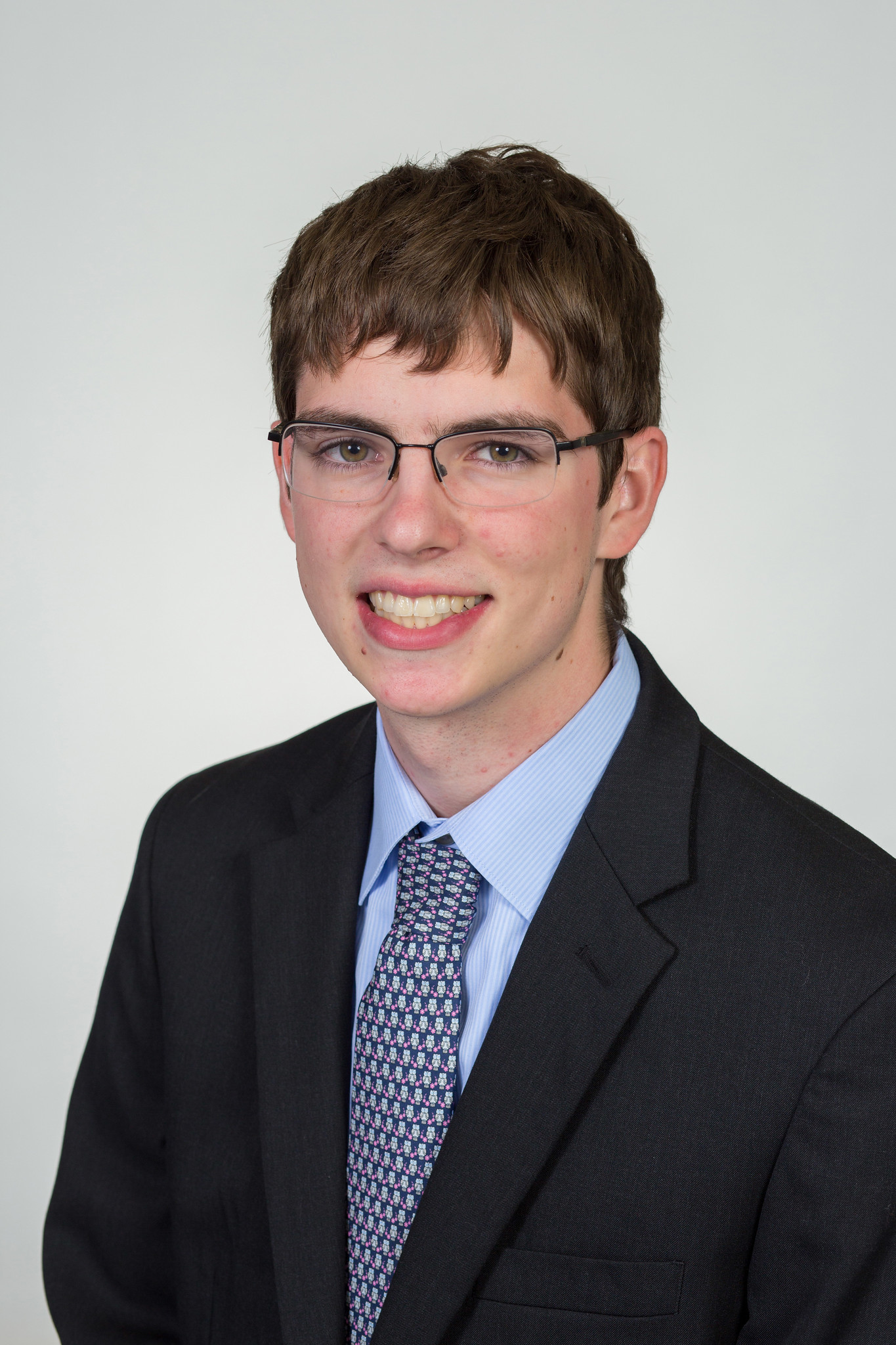 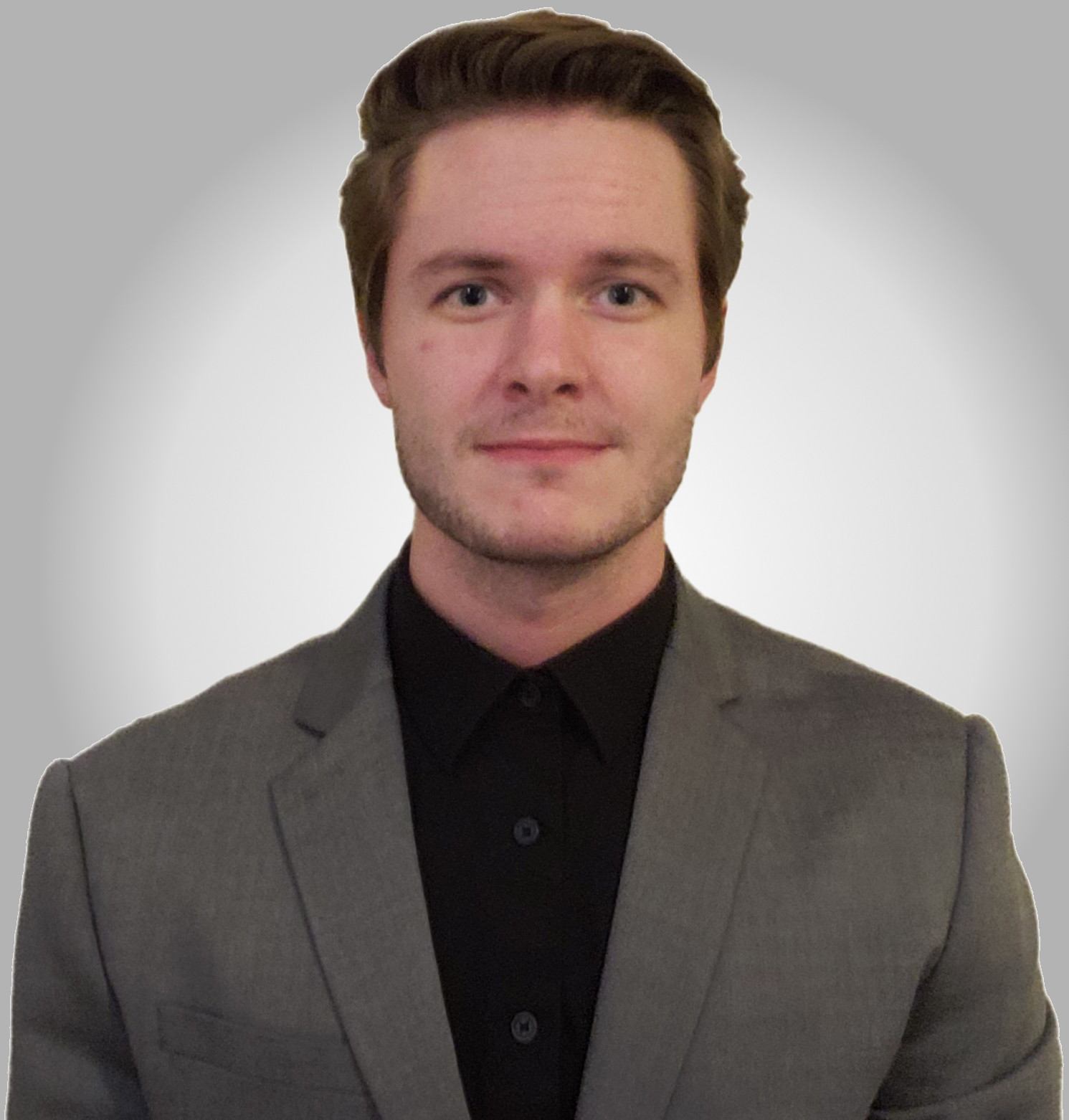 Jed Fazler
Field Engineer
Noah Moffeit
Test Engineer
Robert Smith
Research Engineer
Nicholas Samuda
Systems Engineer
Nicholas Samuda
2
Sponsor and Advisor
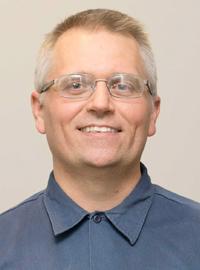 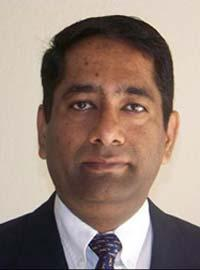 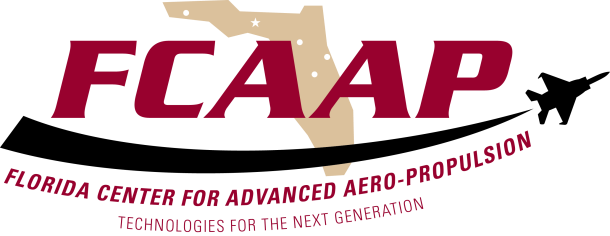 Dr. Jonas Gustavsson
Dr. Rajan Kumar
Nicholas Samuda
3
[Speaker Notes: Our project sponsor is Dr. Rajan Kumar, he is an Associate Professor at the FAMU-FSU college of engineering and the Director of the Florida Center for Advanced Aero-Propulsion. Our project advisor is Dr. Jonas Gustavsson who works as an Associate Scientist at FCAAP.]
Project Objective
Design and develop a smart projectile technology that can sense and adapt to harsh conditions.
Nicholas Samuda
4
[Speaker Notes: The objective of the Smart Projectile project is to create a technology that will allow for a missile to detect and adapt to harsh conditions.]
Customer Needs
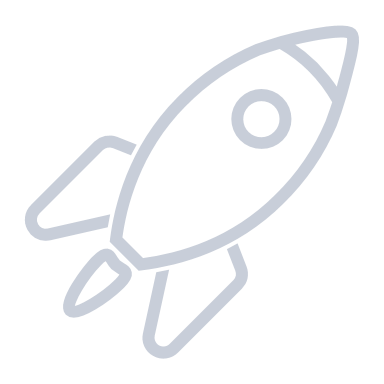 Nicholas Samuda
5
Functional Decomposition
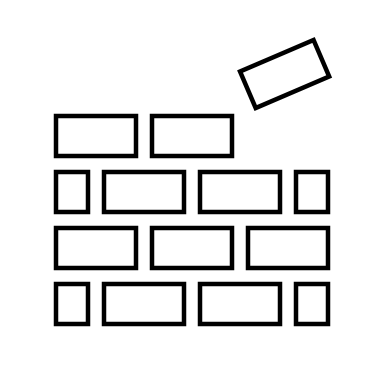 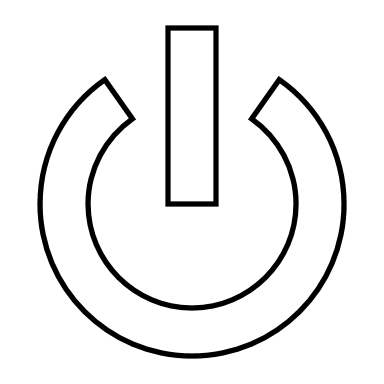 ACTUATION
POWER
SENSING
STRUCTURE
Nicholas Samuda
6
Critical Targets and Metrics
STRUCTURE
SENSING
ACTUATION
Control Pitch,
Roll, and Yaw
Maintains Integrity
Interprets Sensor Data
Target
300 ms
Nicholas Samuda
7
Concept Generation
Morphological Chart
Ideas
Brainstorming
Biomimicry
Nicholas Samuda
8
High Fidelity Concepts
Plasma Control with an Articulating Nose Cone
Microjet Control with an Articulating Nose Cone
Sparkjets with a Movable Internal Mass
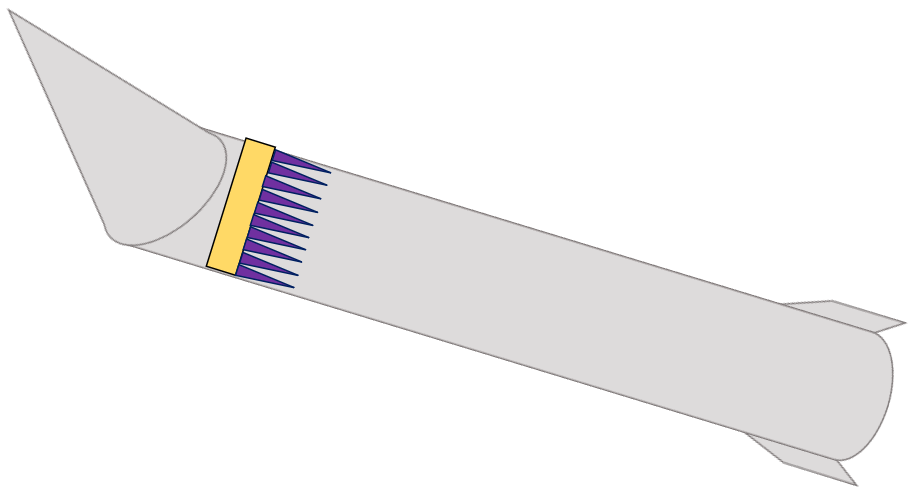 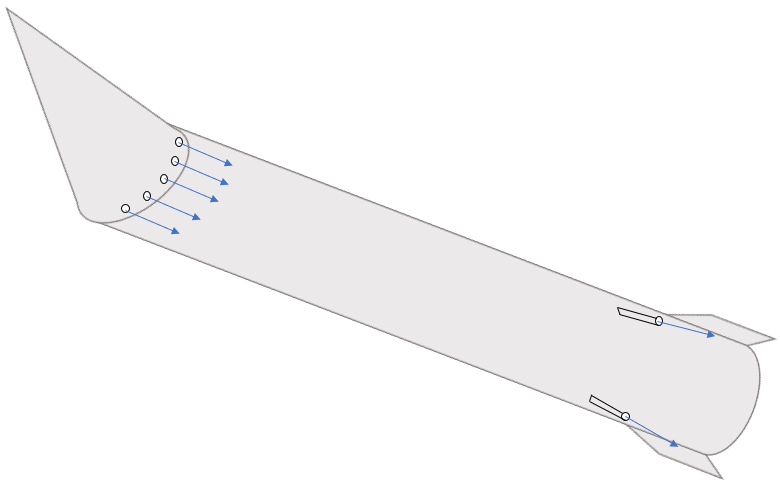 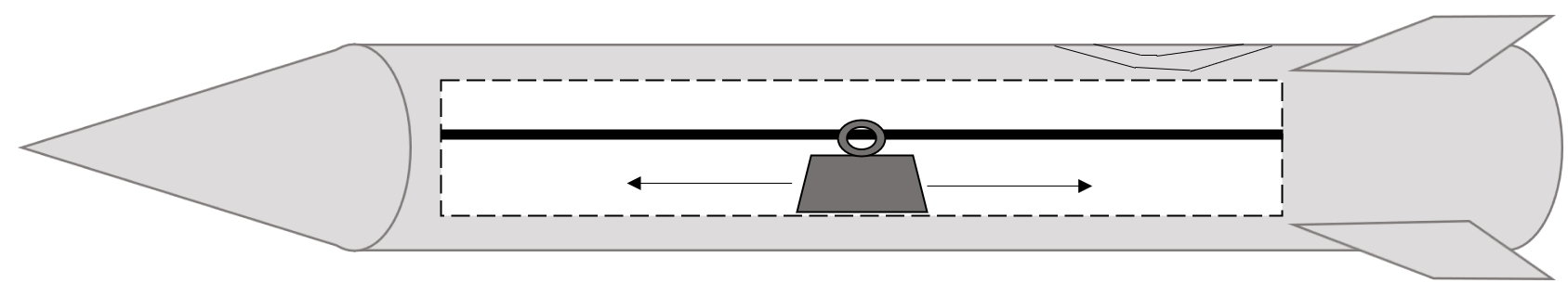 Nicholas Samuda
9
Concept Selection
House of Quality – Important Criteria
Controlling flow attachment
Interpreting sensor data
Managing power
AHP had a consistency ratio less than 0.1
Microjet Control with an Articulating Nose Cone
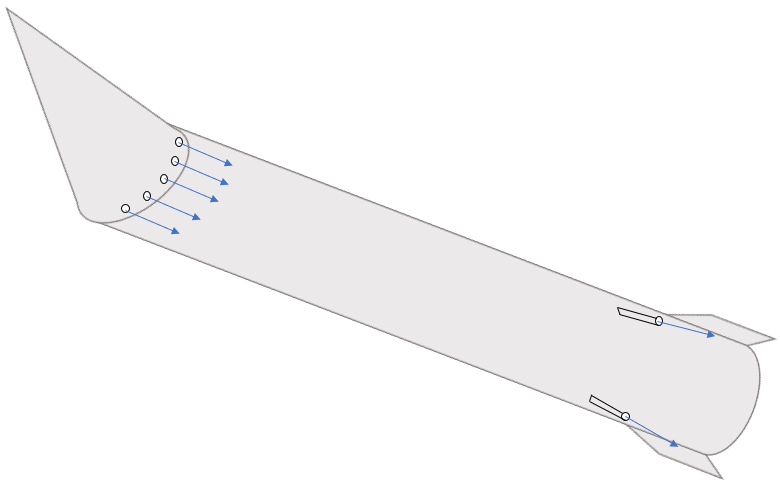 Nicholas Samuda
10
Our Progress
Project scope redefined
Targets and metrics
Concept Generation
Presented to project sponsor
Concept Selection
Robert Smith
11
Project Update
Selected Idea
Microjet Control with an Articulating Nose Cone
New Focus
Use only during wind tunnel testing
Control nose deflection during tunnel operation
Mitigate edge effects from nose deflection
Remove active flow control and sensing
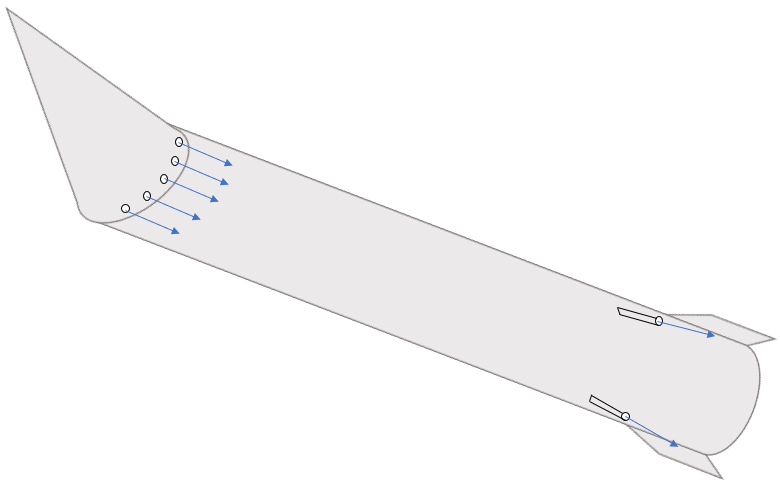 Robert Smith
12
Critical Changes
Reference body dimensions changed
High speed to low speed
Active flow control is no longer involved
Articulation will now be done inside of the wind tunnel
Sensing is no longer a consideration
Robert Smith
13
Updated Project Scope
Design the method of articulation for a nose cone during testing in a low-speed wind tunnel while keeping a smooth edge transition.
Robert Smith
14
Updated Functions
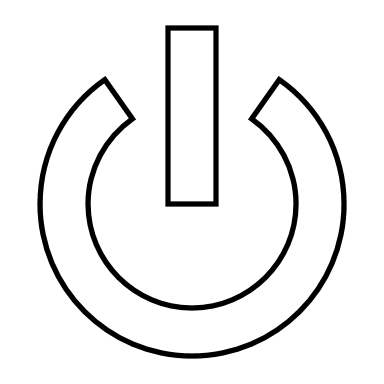 CONTROL
POWER
COMMUNICATION
Robert Smith
15
Updated Functional Decomposition
Nose
Deformation
Signals
Delivery
Supply
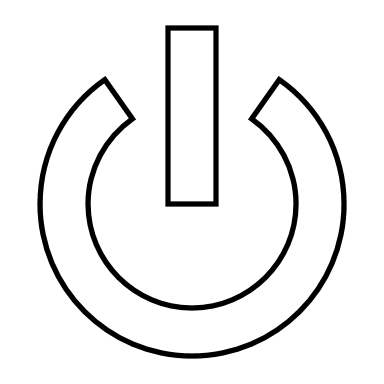 Receive
Articulate in α direction
Interpret
Articulate in β direction
Transmit
COMMUNICATION
POWER
CONTROL
Robert Smith
16
Updated Critical Targets and Metrics
Articulate the nose cone to obtain a pitch and yaw of ± 20°
Keep transition edges smooth between nose and body
θ
Robert Smith
17
New Concept Generation
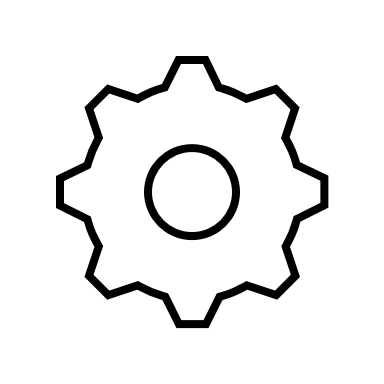 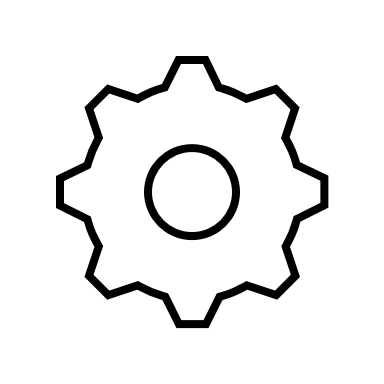 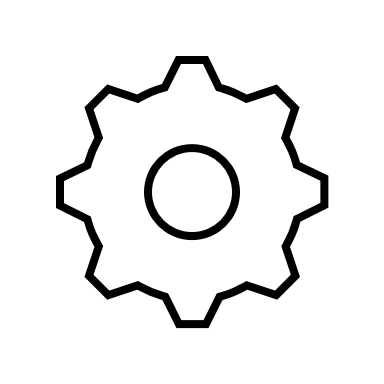 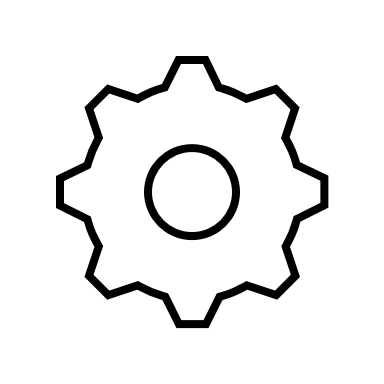 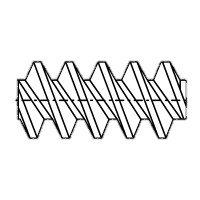 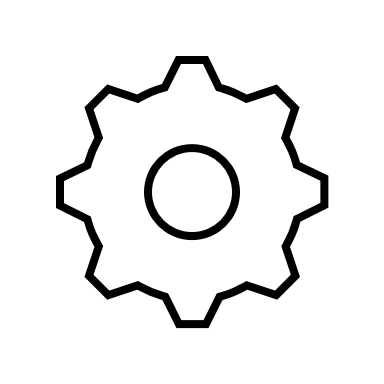 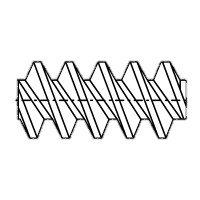 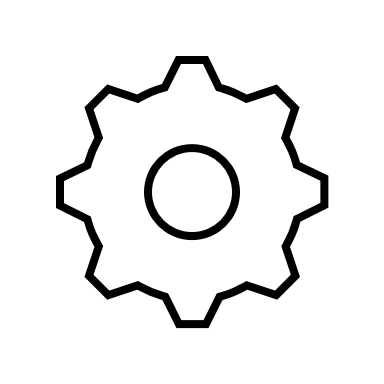 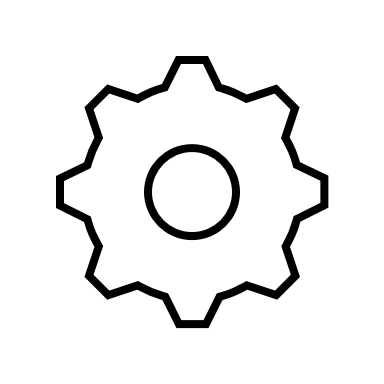 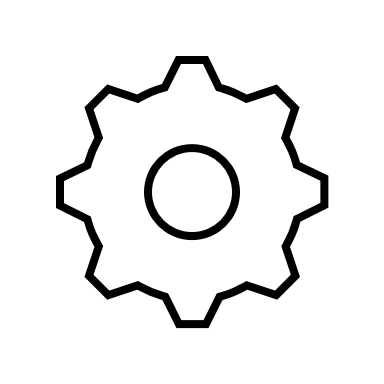 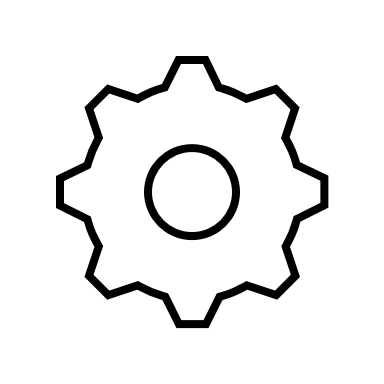 Rotating Contact Surfaces
Linear Actuators
Nose Pulleys
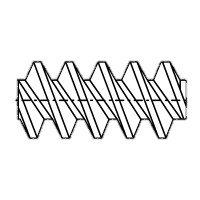 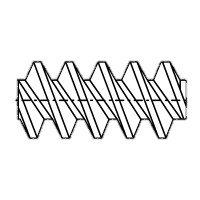 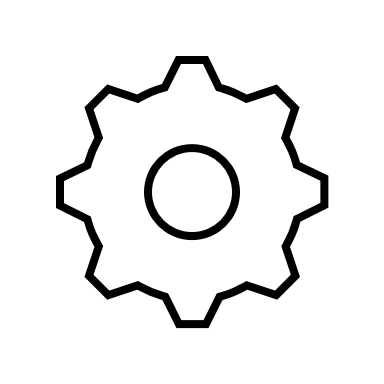 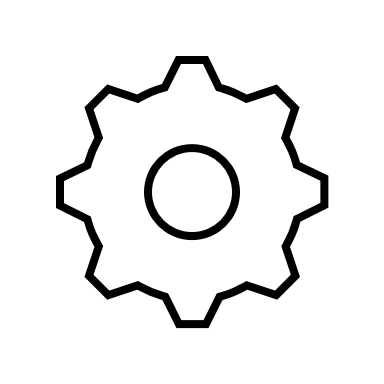 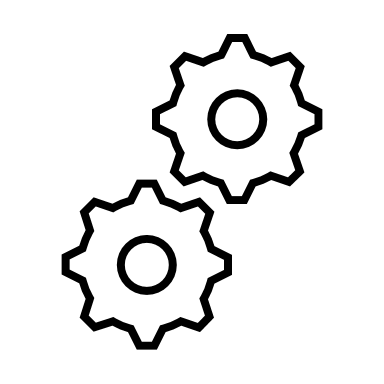 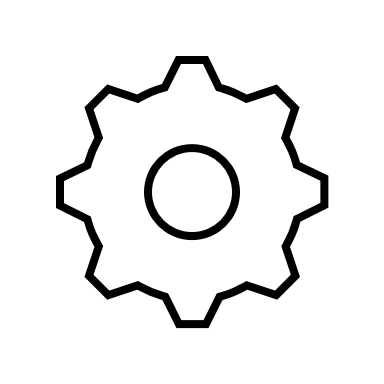 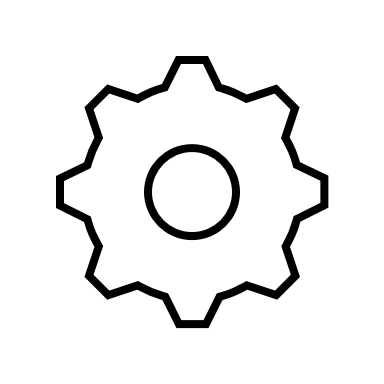 Basic Rotating Nose
2 DOF Gear Box
Polar Controller
Robert Smith
18
Future Work
Present to our project sponsor
Select a design
Prototype mechanism
CAD Work
Robert Smith
19
Thanks for listening
Questions?
Jed Fazler | Noah Moffeit | Nicholas Samuda | Robert Smith
20
[Speaker Notes: https://visualhunt.com/f7/photo/32891036558/2ed24545c0/]
Medium Fidelity
Gill Intakes
Revolving Nose Cone
Controllable Internal Mass
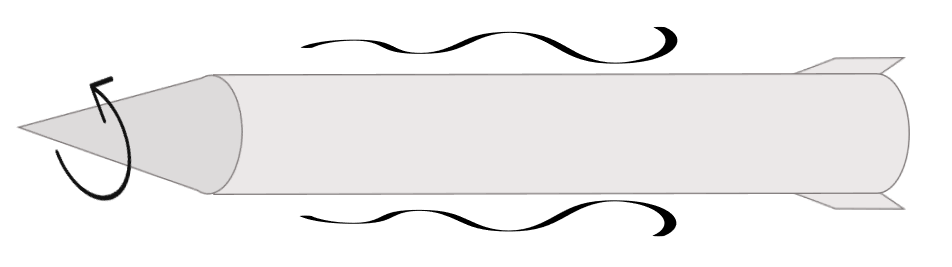 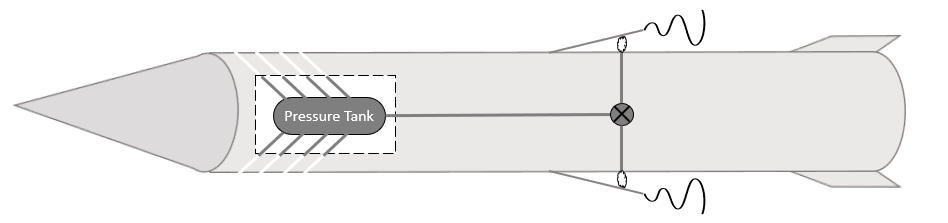 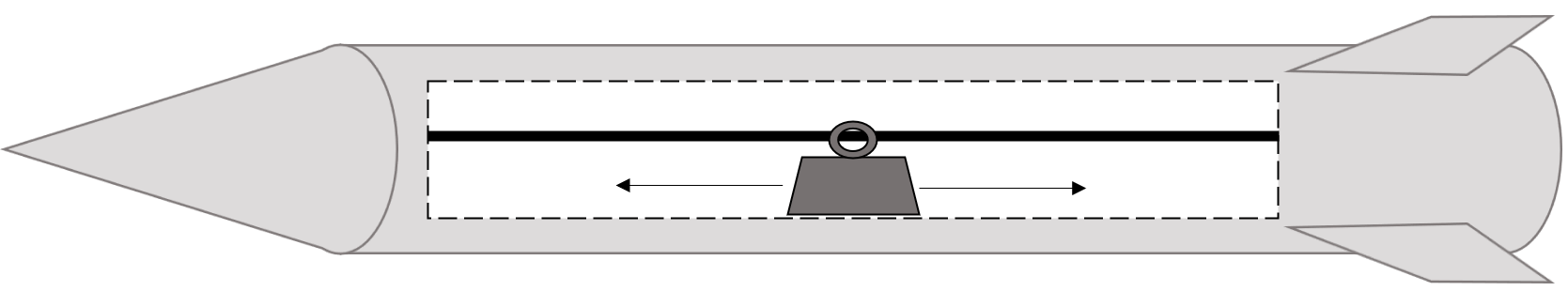 Vortex Generators with Side Thrusters
Pulsating Jet with Side Thrusters
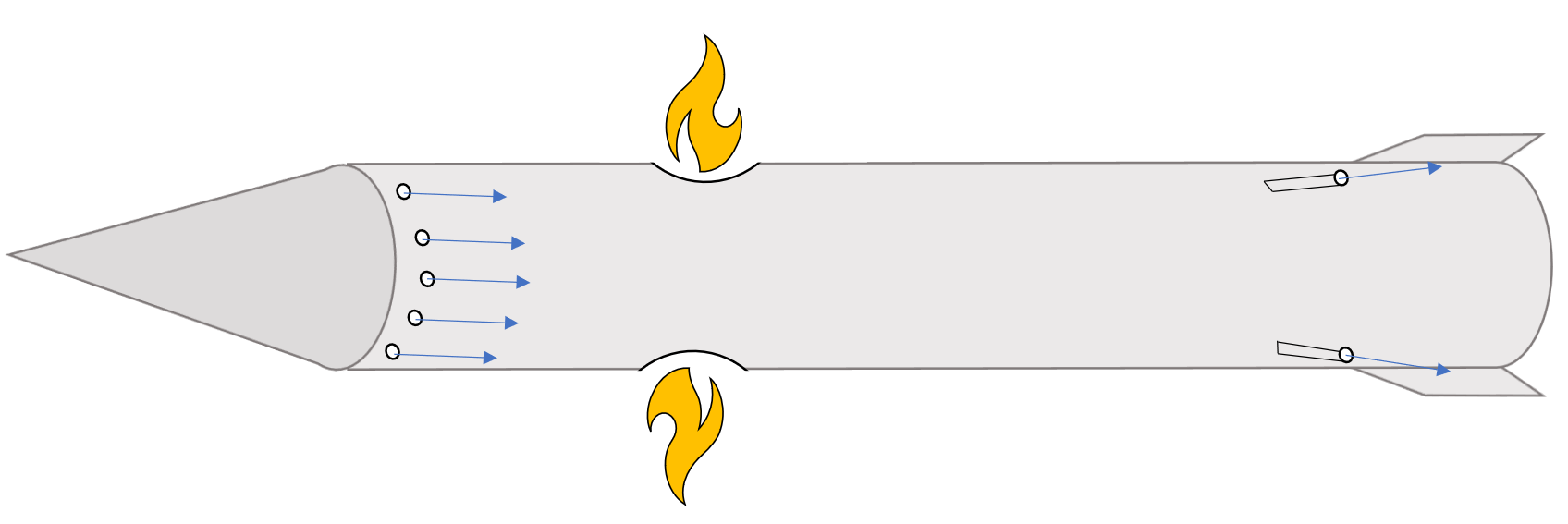 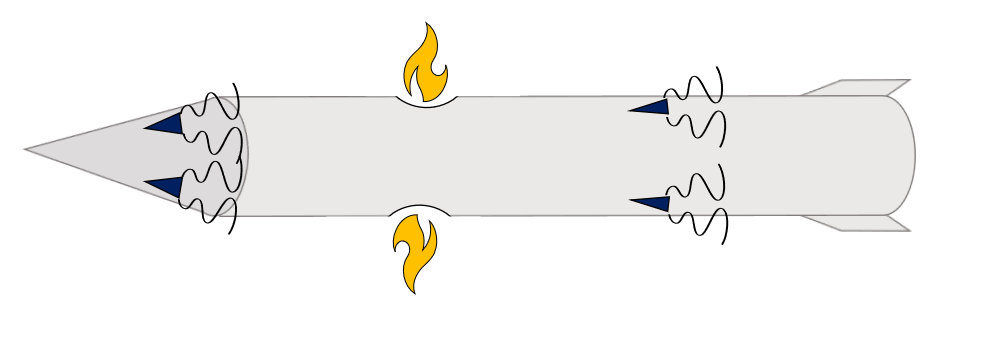 21
House of Quality
Infuses voice of the customer
Compares customer requirements to engineering characteristics
Results:
22
Pugh Chart
Allows comparisons of medium and high-fidelity concepts
Original comparison: Basic cylinder with fin deflection
Results:
23
AHP and Design Alternatives
Compared relative importance of engineering characteristics
Determines consistency in importance determination
24
Final Rating Comparison
25
Final Selection
26
Project Description and Key Goals
This project aims to create a technology that can be applied to many projectile configurations, allowing the projectile to maneuver adaptively through unforeseen, hazardous environments. The technology developed will detect said obstacles or conditions and actuate the projectile autonomously. 
The key goals were selected to itemize the main objectives that must be accomplished over the duration of the project based on the project’s description and advice from the project’s sponsor. The following are the goals or milestones we have derived to ensure the project’s completion:  
Conceptualize and research 5 different innovative ways to maneuver a projectile. 
Choose one of these designs to expand upon and develop into a working design. 
Develop innovative technologies that can be implemented into the projectile allowing for smart capabilities. 
Develop a way for the projectile to adapt to its environment or obstacles through autonomous actions. 
Construct a scaled down model of the projectile for use in wind tunnel testing to verify desired aerodynamic characteristics of design. 
Construct a prototype projectile to test actuation of the smart functionality within the projectile.
27
Market
The primary market for this project was seen as the company or organization that the product would be directly constructed for and would use the product. 

Primary Markets: 
Florida Center for Advanced Aero Propulsion (FCAAP) 

The secondary markets are a makeup of other companies or organizations who may benefit from or would be interested in purchasing the results of this project. 
Secondary Markets: 
Air Force Office of Scientific Research (AFOSR) 
Lockheed Martin 
Raytheon Technologies 
Northrop Grumman
28
Assumptions
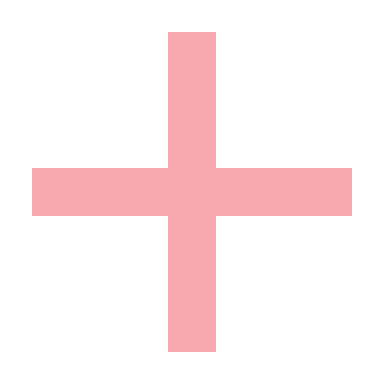 Propulsion
It is assumed that:

Projectile deployment
Entailing storage
Transportation
Initial launch

will be facilitated by technologies already implemented in the projectile. It is also assumed that the projectile will remain within earth’s atmospheric conditions for its use.
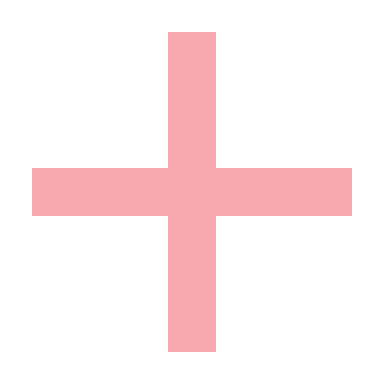 Deployment
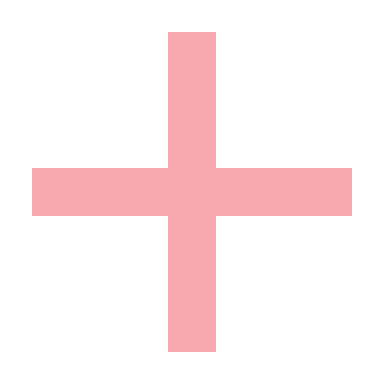 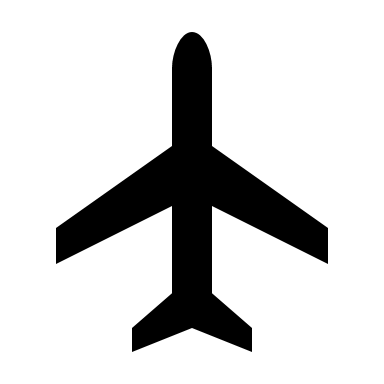 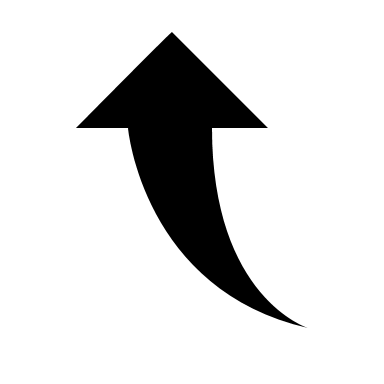 Storage
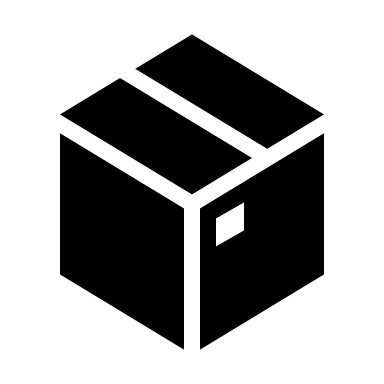 29
Stakeholders
The stakeholders for this project include all parties who will have influenced the design of the technologies produced by the project as well as those who have invested time and other resources into the project.
Dr. Shayne McConomy 

Dr. Rajan Kumar 

Dr. Jonas Gustavsson 

FCAAP 

FAMU-FSU College of Engineering
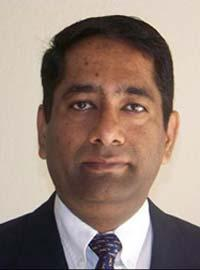 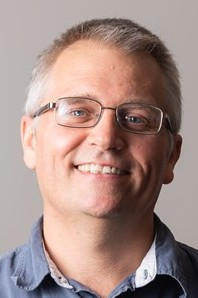 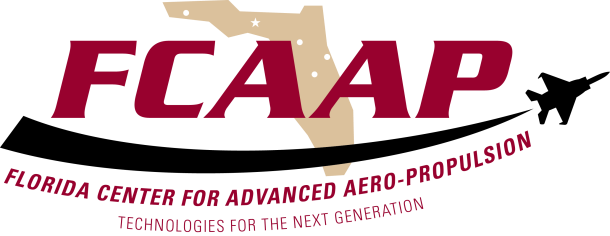 30
Customer Needs
31
Customer Needs
32
Customer Needs
33
Functional Decomposition
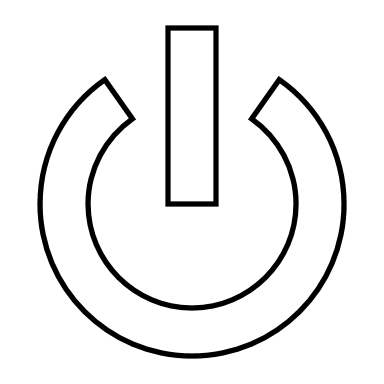 Provides power for components
Storage
POWER
Transfers power to components
Transmission
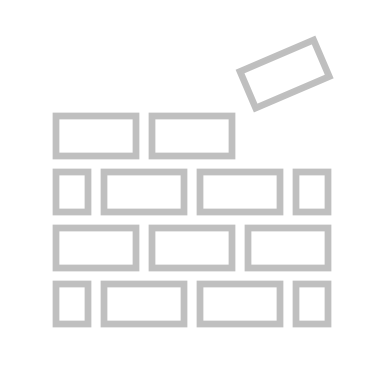 Jed Fazler
34
Functional Decomposition
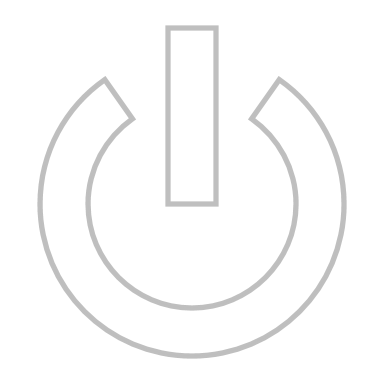 Monitors sensor data
Sensors
Interprets sensor data
SENSING
Transmits response signal
Signaling
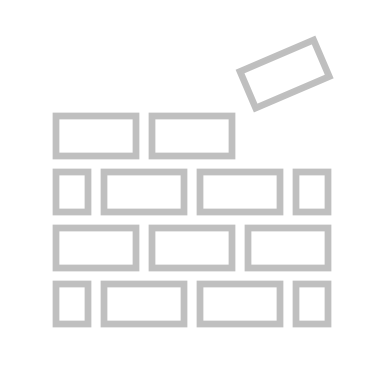 Jed Fazler
35
Functional Decomposition
Maintains flow attachment
Flow
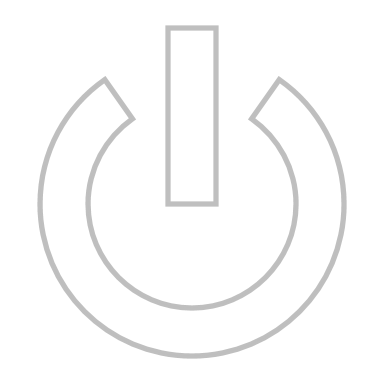 Controls pitch
ACTUATION
Controls roll
Mechanical
Controls yaw
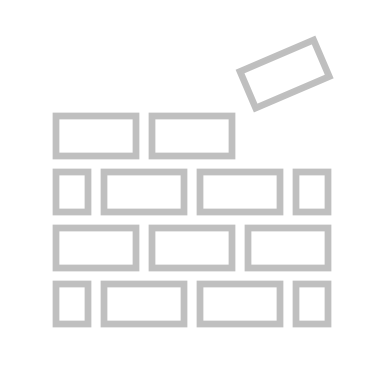 Jed Fazler
36
Functional Decomposition
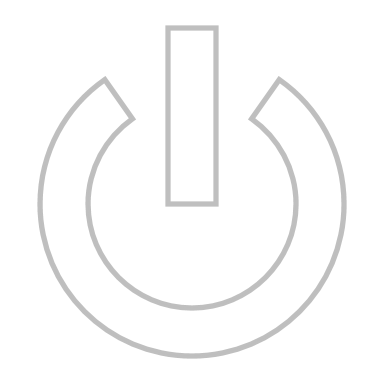 Maintains integrity
STRUCTURE
Protects components
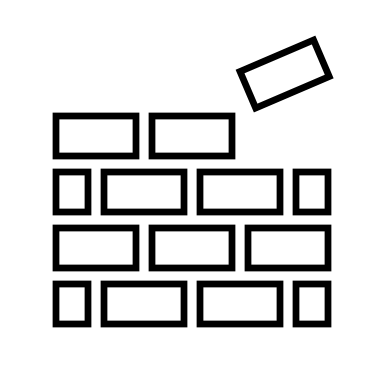 Jed Fazler
37
Color Palette
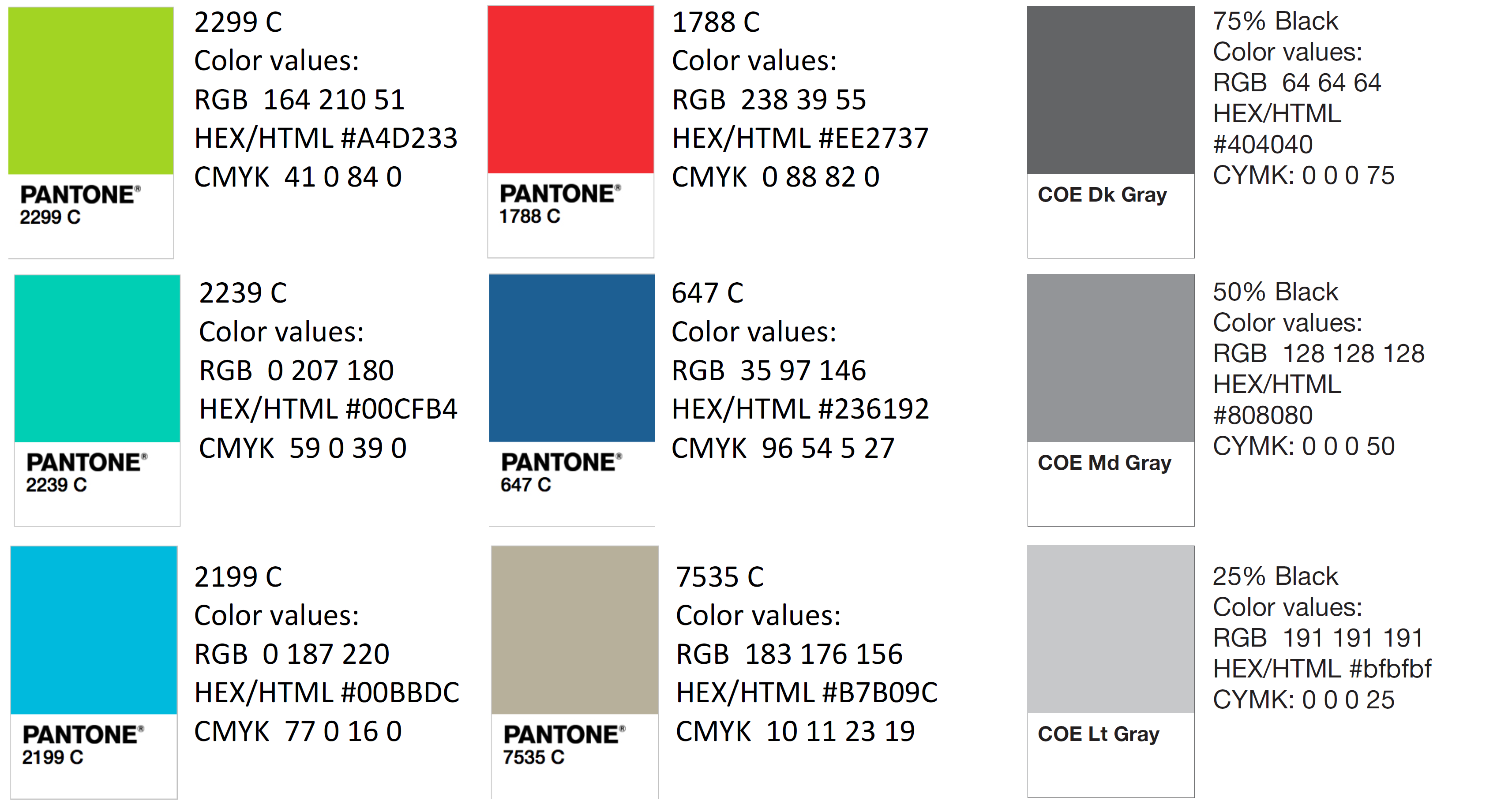 38
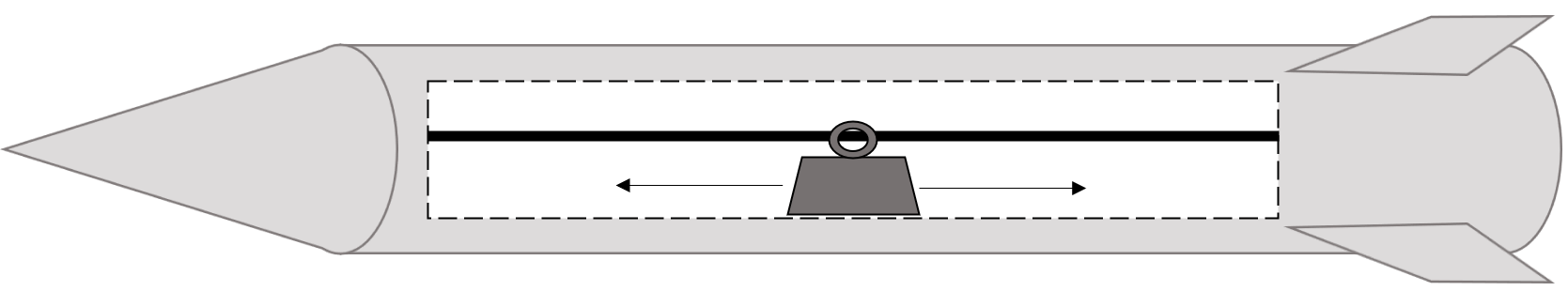 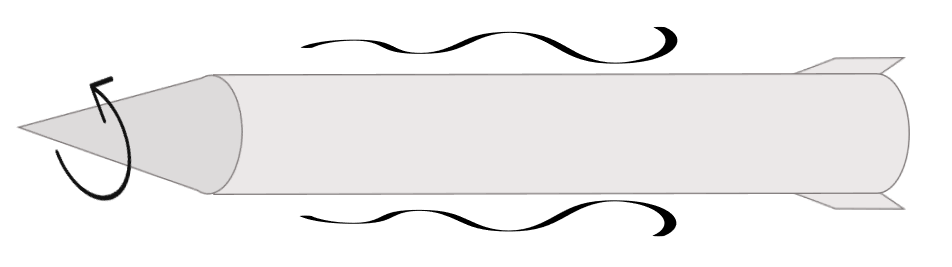 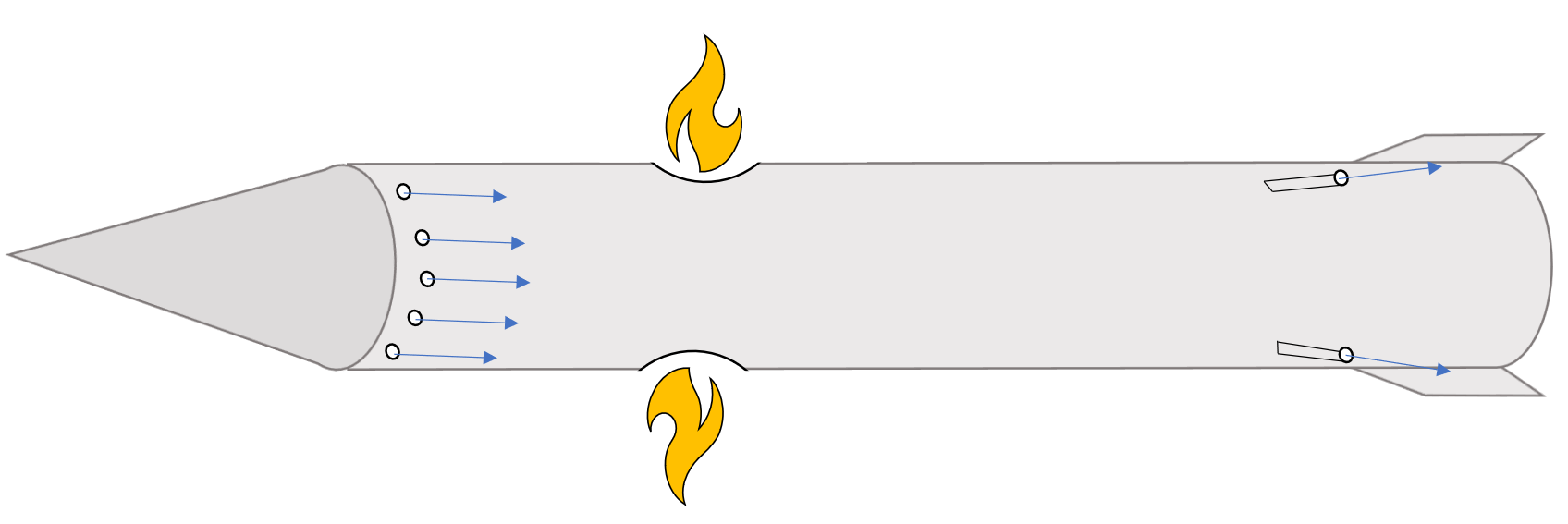 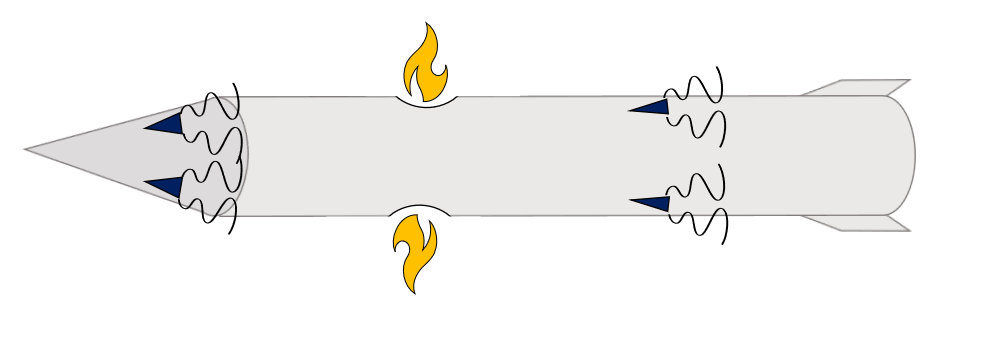 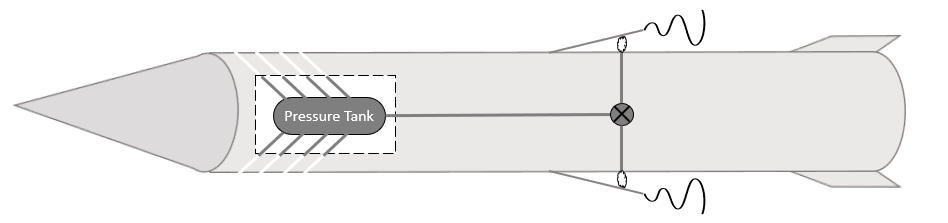 39
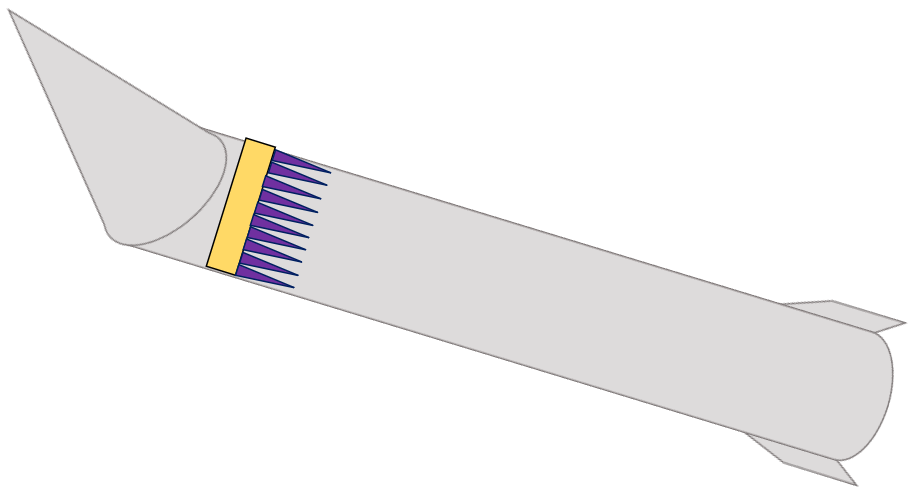 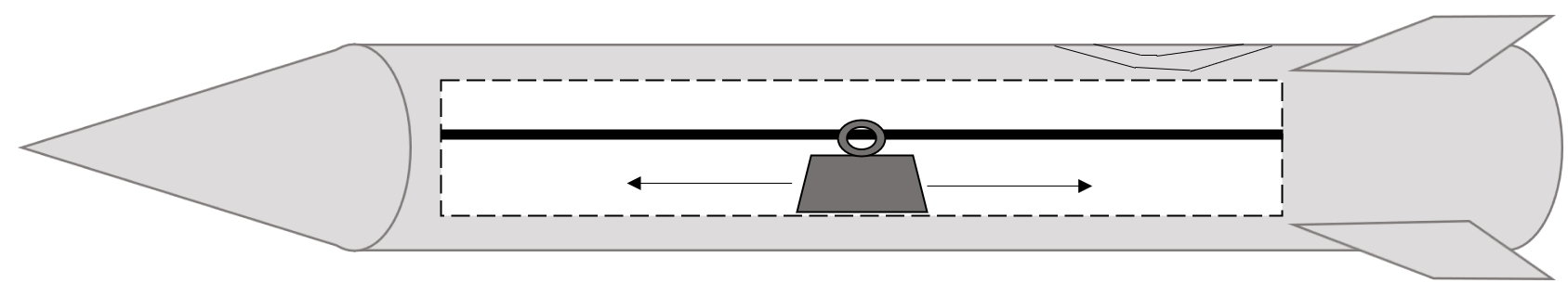 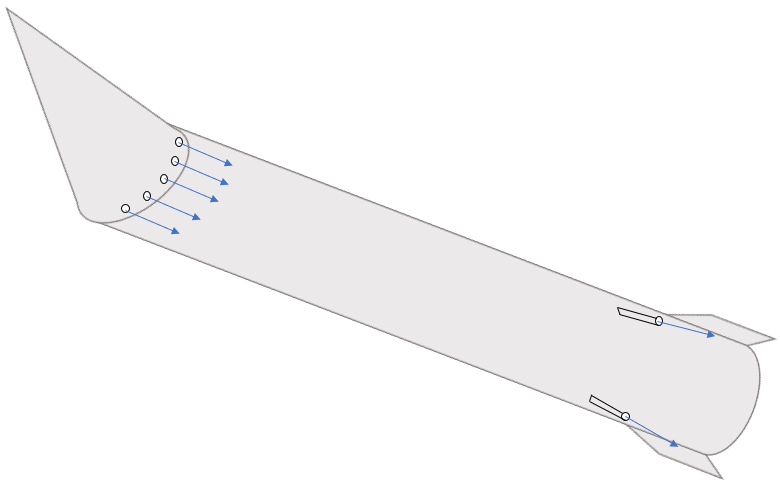 40
41
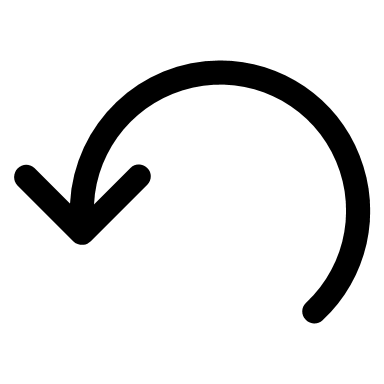 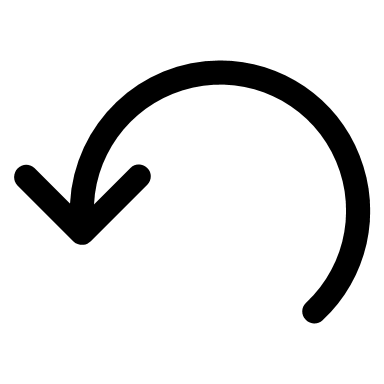 42
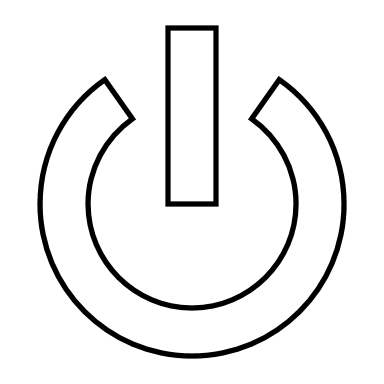 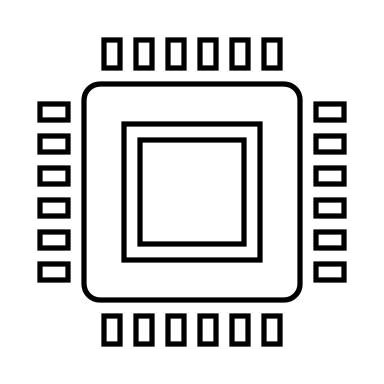 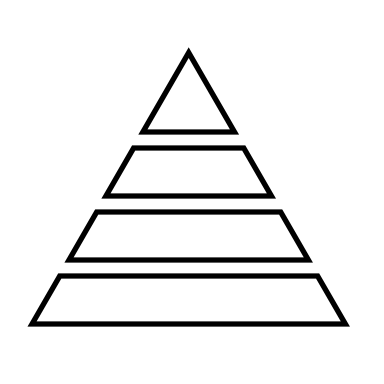 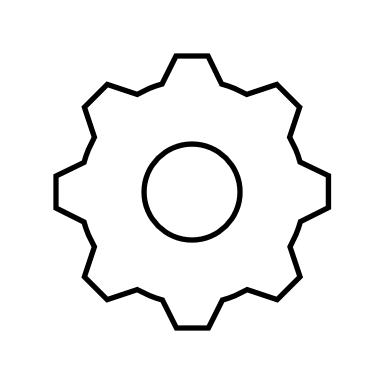 43
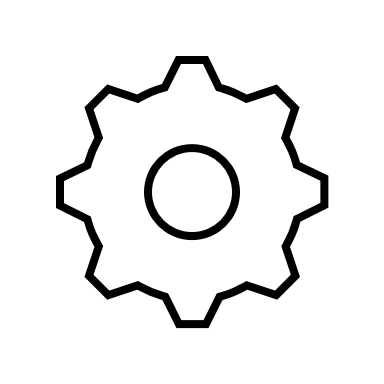 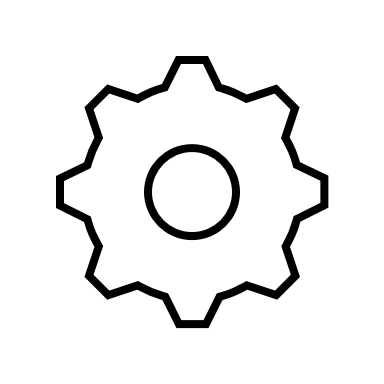 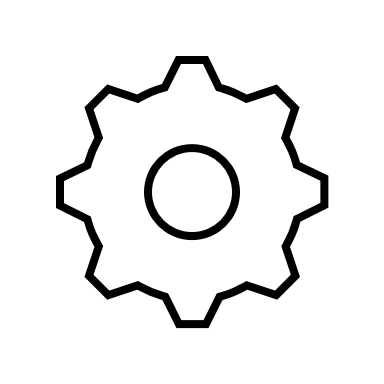 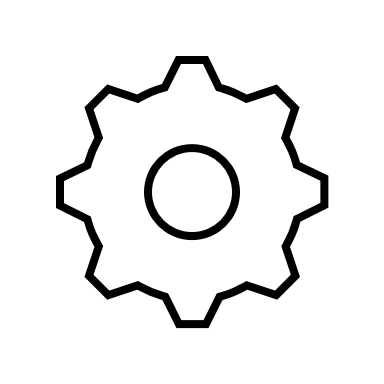 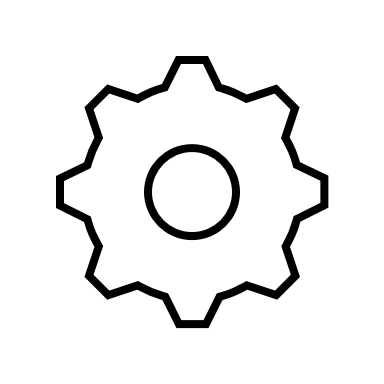 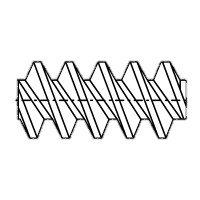 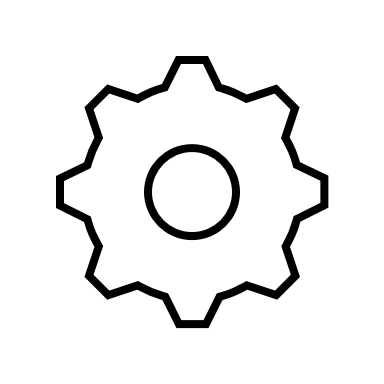 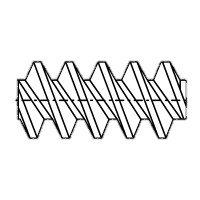 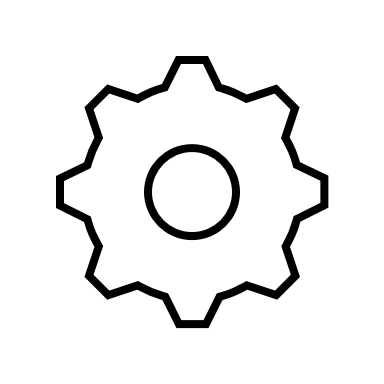 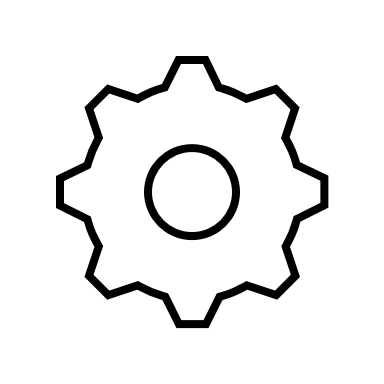 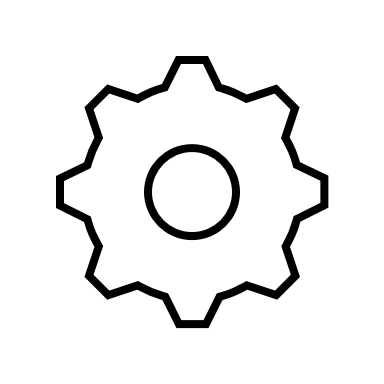 Rotating Contact Surfaces
Linear Actuators
Nose Pulleys
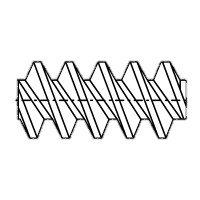 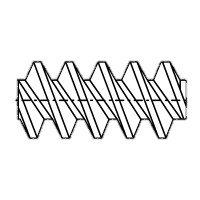 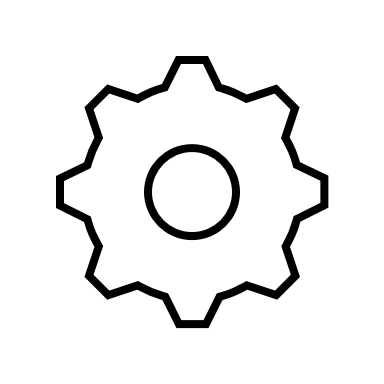 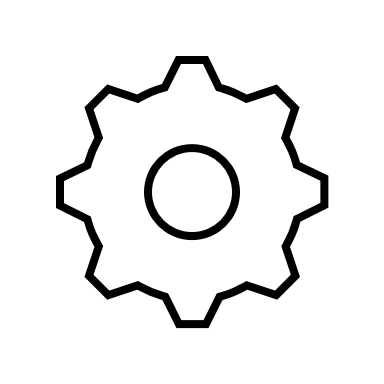 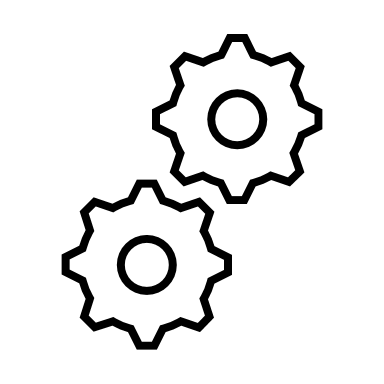 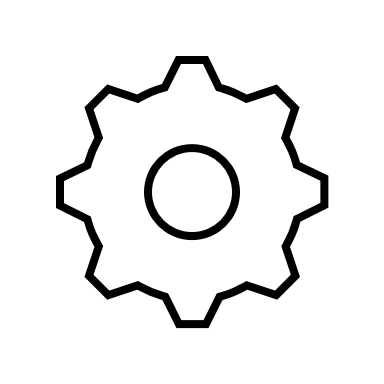 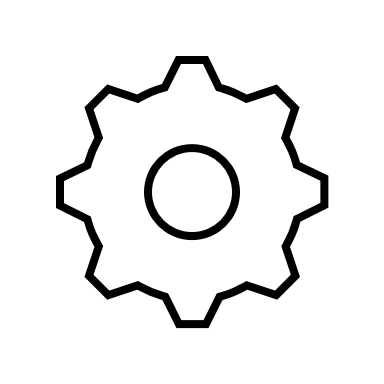 Basic Rotating Nose
2 DOF Gear Box
Polar Controller
Robert Smith
44
45